Breakout Groups
Introduce yourselves, what class(es) are you taking?
(5 min)

I will do about 2 breakouts each day with different 
mixes of people so that you get to know each other 
better. Within a class, usually the same breakout 
group.
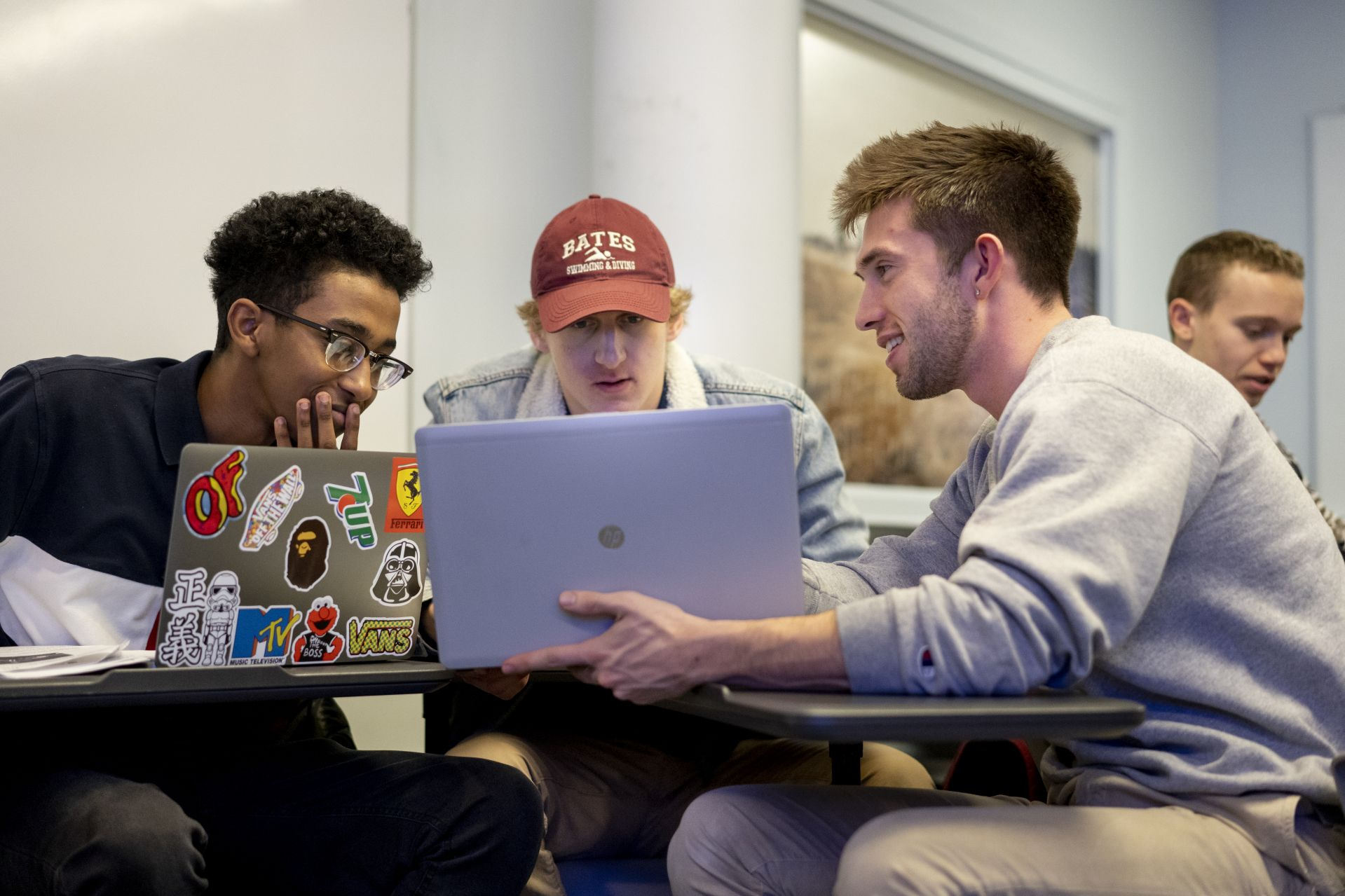 Calling Bull Winter 2019, Phyllis Graber Jensen/Bates College
[Speaker Notes: CB F23 Wk 1W Slide 4]
Breakout Groups
Play Two Truths and a Lie - Each person takes turns sharing two things that are true and one thing that is false about themselves, while the others guess which is the lie. 

Write down 
Did you know? How could you tell? What make it easy or hard to guess? 
Did anyone guess all of them correctly? Any tips or tricks? 
Anyone BS the lie well enough to get away with it from all guessers? Any tips or tricks?
We will do group report outs this time so make sure there is someone from your group that will report out.
[Speaker Notes: CB F23 Wk 1W Slide 8]
Breakout Groups - So what is bullshit anyways??
Breakout instructions:
Introduce yourself & share something that is an example of BS that you observed this week
Choose a “reporter” - perhaps the person with the most interesting BS example?
Together come up with a shared definition of bullshit based on the videos and readings.
Then one person should write the group definition of bullshit on this Jamboard
[Speaker Notes: CB F23 Wk 2M Slide 5]
Breakout Groups - How do you know if it is BS?
Breakout: How do you know if it is BS? What strategies did you learn from the video and readings?

Rotate to a new written reporter and verbal reporter
Discuss topic
Have reporter add to page 2 of the Jamboard  
The verbal reporter should be ready to share something
[Speaker Notes: CB F23 Wk 2M Slide 12]
Breakout Groups - BS INVENTORY
Breakout instructions:
Introduce yourselves
Spend ~2 min on each person, 
show your data viz
how did you approach the assignment?
what did you learn?
Pick a reporter
Report about something a group member did well and/or considered something that others hadn’t thought about (& pick a reporter).
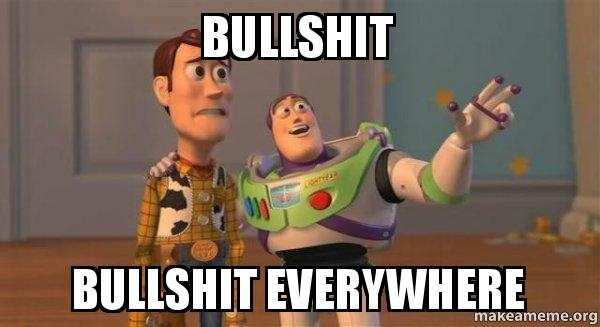 [Speaker Notes: CB F23 Wk 3M Slide 7]
Breakout Groups - OPEN SCIENCE
Breakout instructions:
Discuss the following:
What is open?
Why open?
How do we do open?
Pick a reporter
Report on something you talked about - new or add to something that was already said
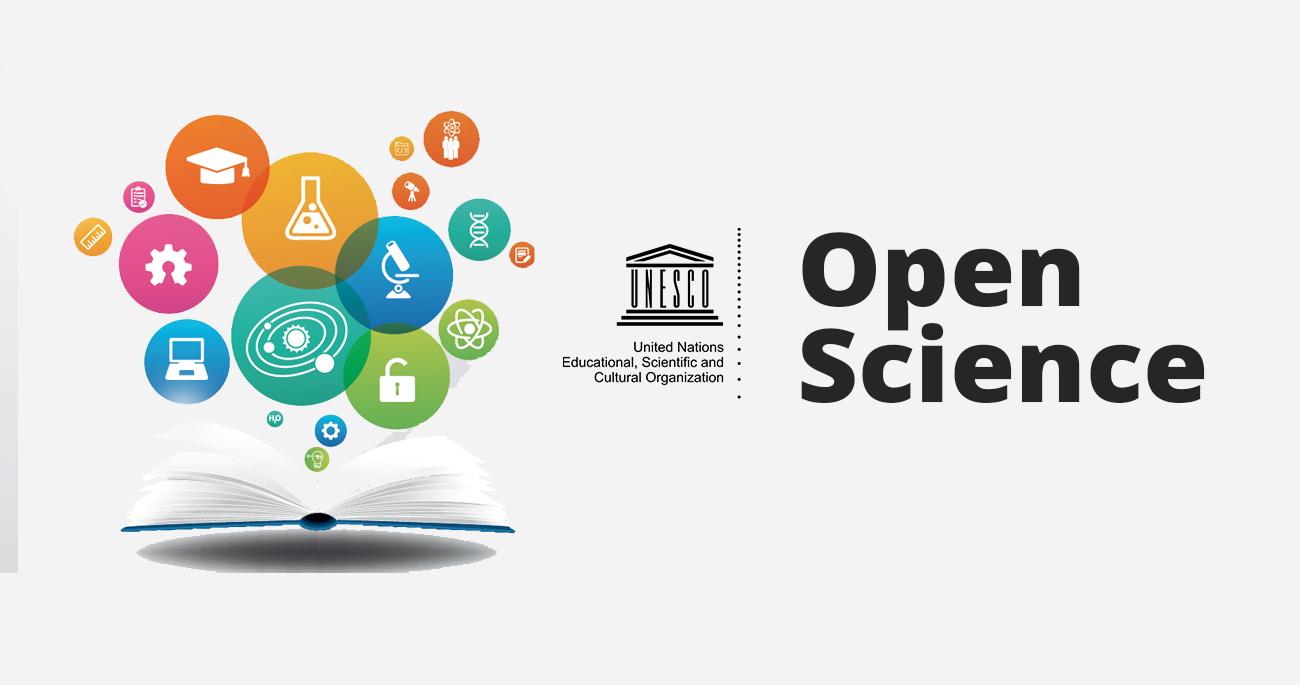 [Speaker Notes: CB F23 Wk 3M Slide 11]
Breakout Groups - Themes & Questions
Breakout instructions:
Introduce yourselves!
Create a list of 5 key things as a group that you learned about in the video and/or readings that are potential Statistical Trick or Treats.
What questions did you have about any of these? Work out what you can as a group, then add one question to the class Jamboard.
[Speaker Notes: CB F23 Wk 4M Slide 5]
Breakout Groups - Critical Conversations About the History of Statistics
Questions for breakout groups - starting heavy:
What was the social context at the time the field of statistics was developed by people like Galton and Pearson?
Why is "race science" bullshit? 
What are some of the branches/common techniques used in this "bullshit science"?
How did the development of legitimate statistical techniques serve to legitimize bullshit "science"?
[Speaker Notes: CB F23 Wk 5M Slide 8]
Breakout Groups - Correlation v. Causation
Spurious Correlations
As a group, pick one of the spurious correlations & examine the following:
Is the relationship just a coincidence?
Don’t be fooled by “post hoc ergo propter hoc”
Visual Mapping
If causation might be at play, which way might causation go? 
Direct or mediated by a common cause (aka confounding variable)
Do you have the most important cause/alternative explanations? 
Have fun with it & have fun with inventing alternative explanations - I give you permission to BS on this!  Report on Jamboard
[Speaker Notes: CB F23 Wk 5M Slide 8]
Breakout Groups
Pick at least one of the 3 readings and post on Jamboard:
Which reading your group discussed
Two ways that research which uses machine learning is used to perpetuate bias/cause harm (case studies) or to work to uncover it (journal article)?
 Jamboard link
[Speaker Notes: CB F23 Wk 6M Slide 7]
Breakout Groups
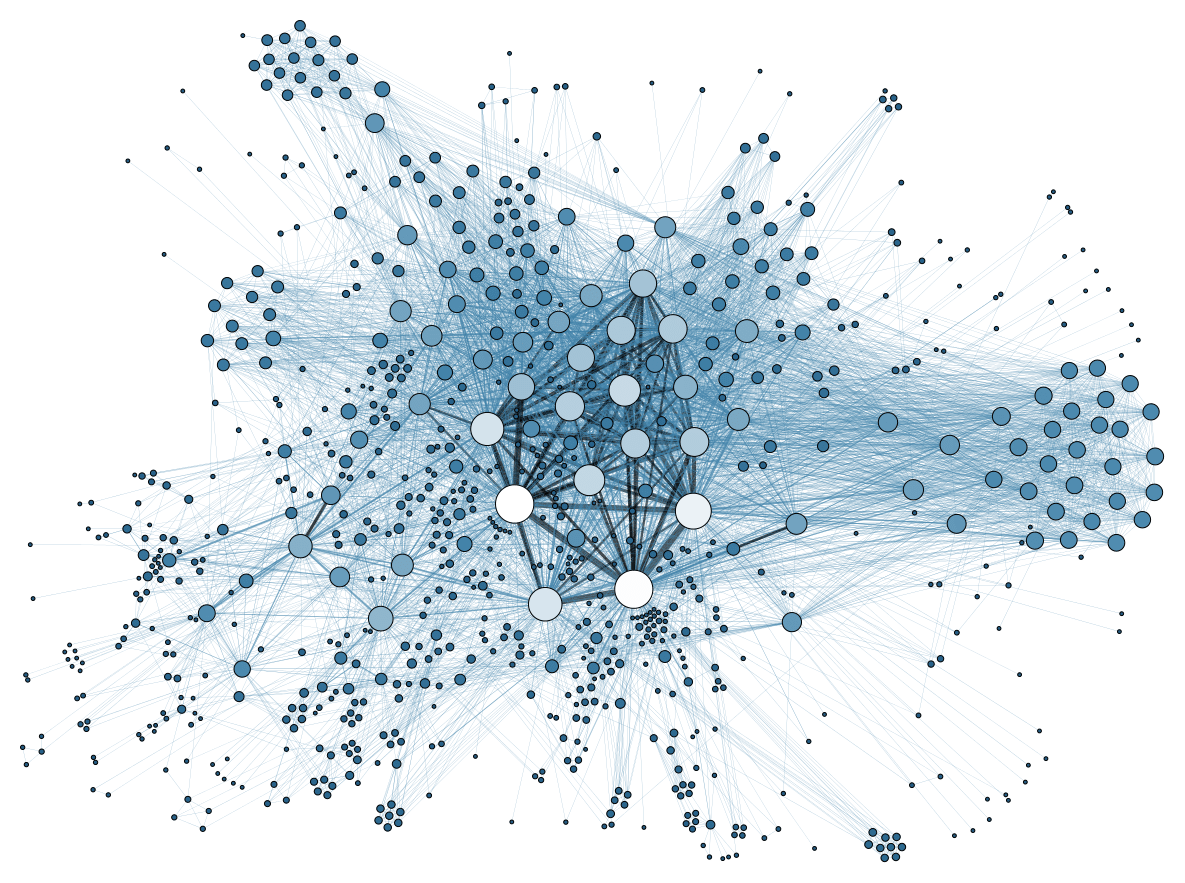 Work with whoever you want today :)
Introduce yourselves
List 5 major insights from videos
How did these insights about big data manifest in the readings?
Each team be ready to report out
[Speaker Notes: CB F23 Wk 5M Slide 8]
Breakout Groups - Storytelling with Dr. Buolamwini
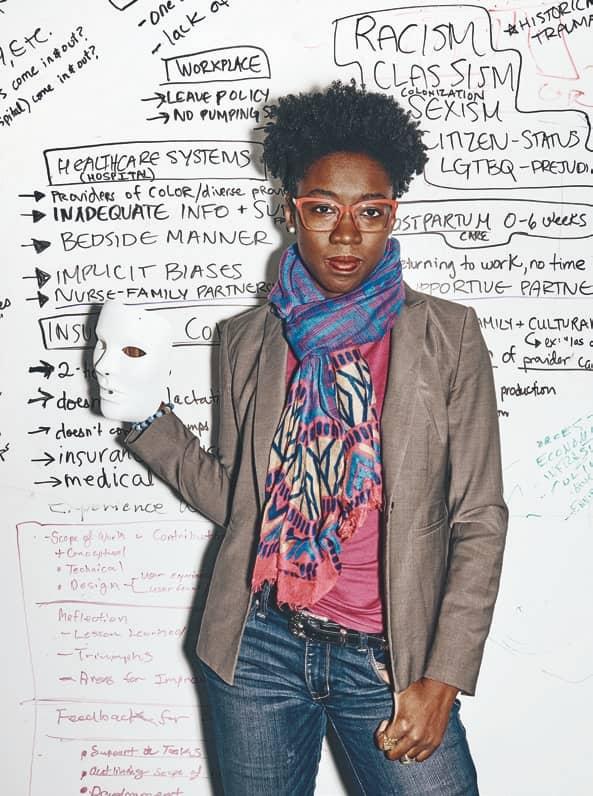 By Poet of Code Joy Buolamwini, MIT
Coded Gaze
Gender Shades
Ain’t I a Woman

Group Discussion: 
What are the key take home messages?
How does the use of poetry enhance the computer science work?
Jamboard link
[Speaker Notes: CB F23 Wk 6W Slide 6]
Breakout Groups - The Coded Gaze
Coded Gaze, Gender Shades, and Ain’t I a Woman
Group Discussion: 
What are the key take home messages?
How does the use of poetry enhance the computer science work?
Jamboard link
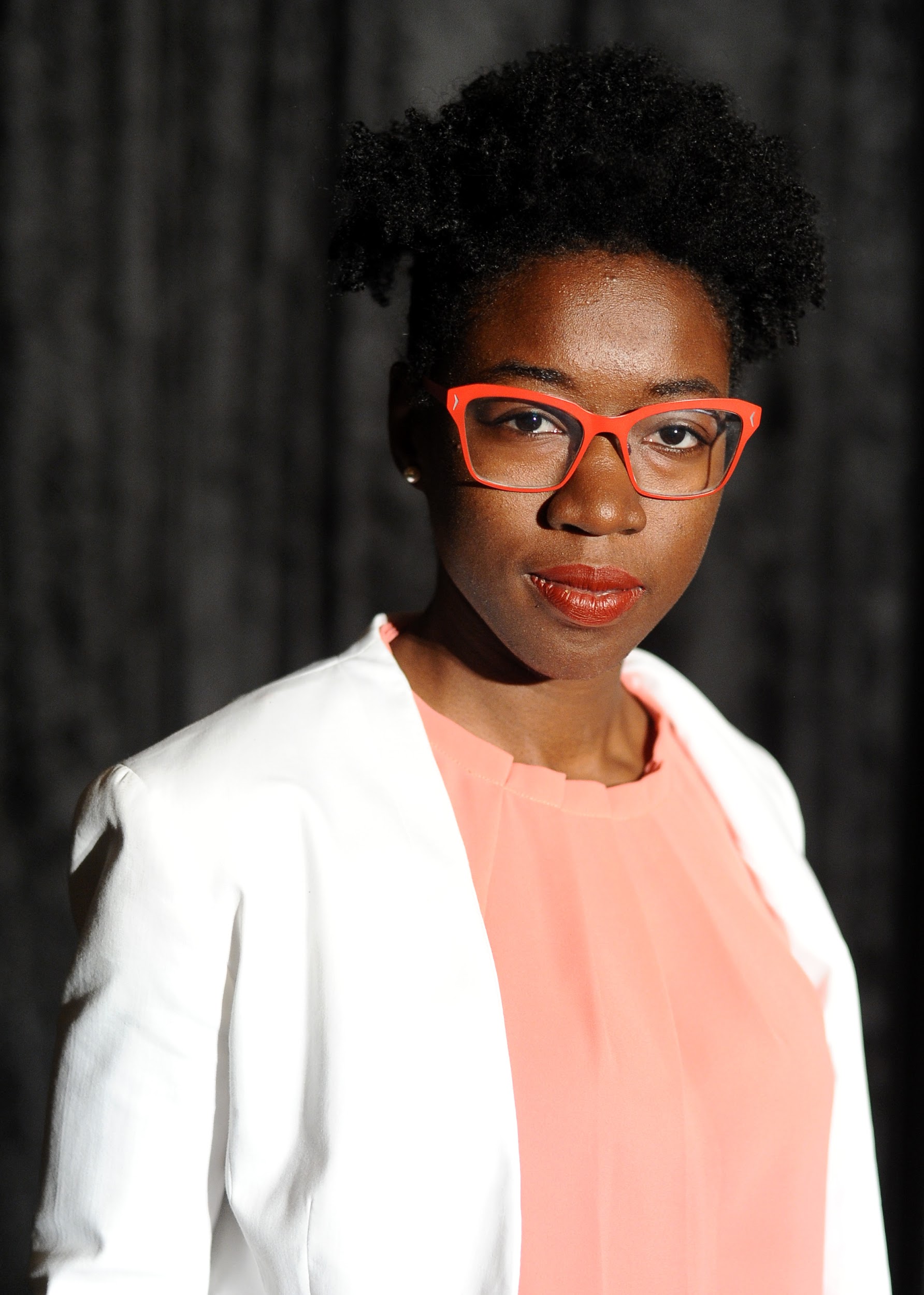 [Speaker Notes: CB F23 Wk 6W Slide 16]
Breakout Groups - Generative AI
Share a podcast or audiobook recommendation
Discuss the readings and video. Consider the following questions:
In what ways might generative AI change the nature of work?
In what ways is generative AI invoking discussions of developer ethics?
In what ways is generative AI invoking discussions of user ethics?
Make a list of at least 5 big ideas related to these questions and be ready to share!
[Speaker Notes: CB F23 Wk 7 M SLide 8]
Breakout Groups - Generative AI
Your group will be assigned one of the big ideas above.
What should we do about it?
As a developer? As a user? As a policy maker?
Add to the Jamboard link (Change and Ethics                                                                         header)
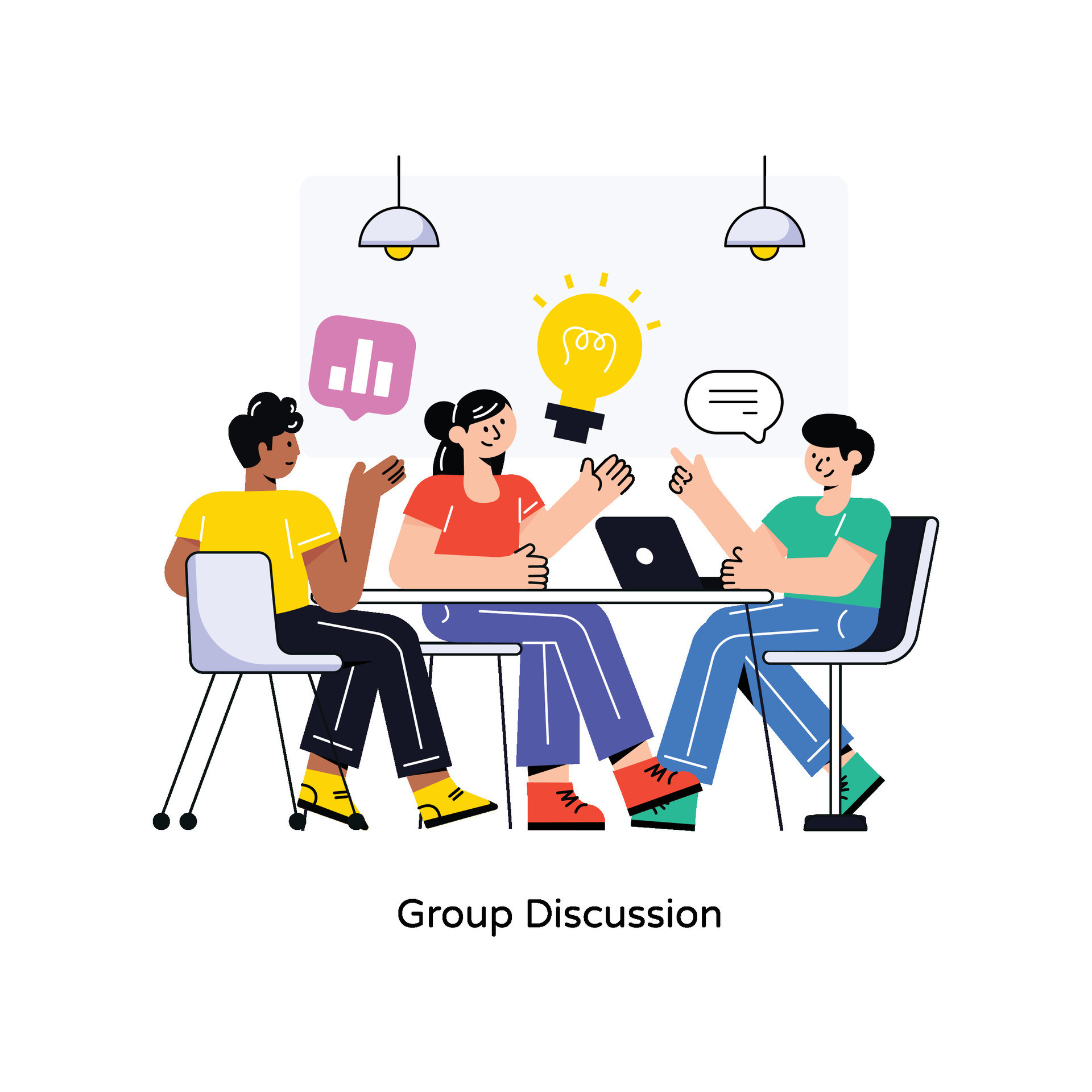 [Speaker Notes: CB F23 Wk 7 M SLide 8]
Breakout Groups - Dessert
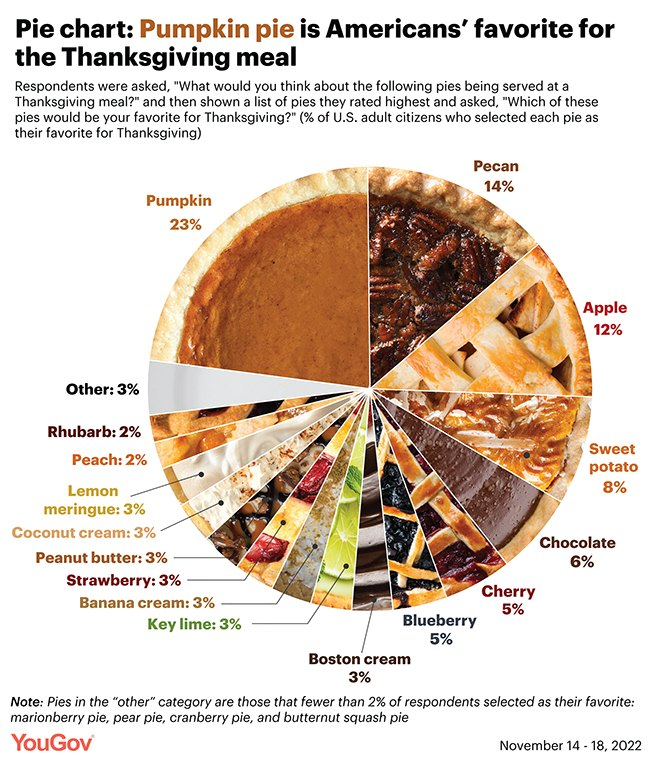 Group by dessert preference
Share
Chat a bit about hallmarks of a good (or bad) visualization
Be ready to share ^^ with the class.
How does this visualization fits those criteria?
[Speaker Notes: CB F23 Wk 8 M Data Viz Slide 4]
Breakout Groups - What makes a good data visualization?
Imagine you are “grading” a graph or figure out of 10 points - such as in our class final project. What categories would you have and how would they be weighted? 

Reflect on your list from earlier in class
Reflect on other discussions from class & readings
Make sure the categories add to 10 (additive credit instead of deduction).
Add your visualization rubric here: Doc Link
[Speaker Notes: CB F23 Wk 8 M Data Viz Slide 15]
Breakout Groups - What makes a good data visualization?
Think-group-share. 
Why are most studies wrong? Explain risks and ways to see through.
How have industries exploited faults of science?
There are problems, but what good practices are a part of science?
How do we be “healthily” skeptical: skeptical, but not at the risk public health?
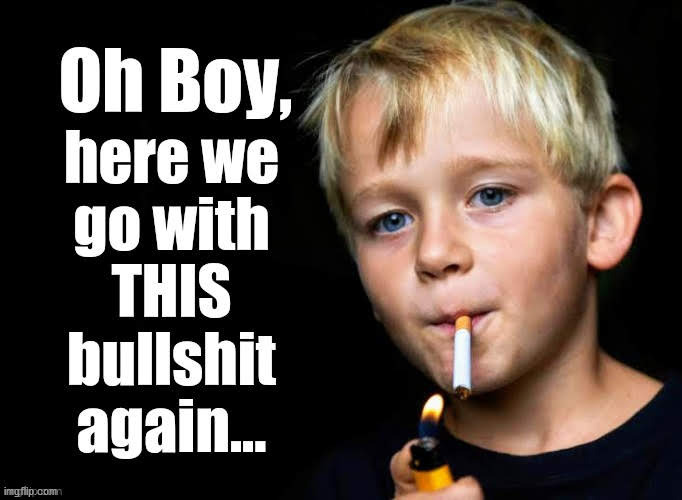 [Speaker Notes: CB F23 Wk 9 M Publication bias slide 6]
Breakout Groups - FoTD
Discuss and grade the visualization from the figure of the day.
Visualization rubric

When you come back from breakout, vote
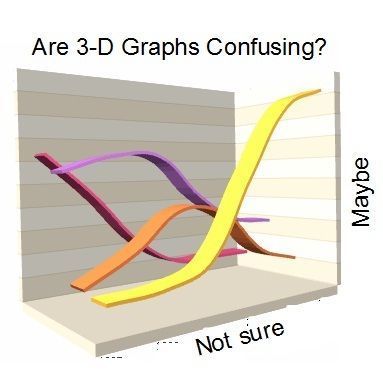 Contributed by former class member source
[Speaker Notes: CB F23 Wk 9 M Publication bias slide 10]
Breakout Groups - Final Project
Share your data visualization candidate for the final project
Introduce each other
Each person should share
Candidate BS Visualization,
Why you picked it (is this worth refuting) 
The grade you gave it and why
What you want to do better
Each person should try to provide critical and helpful feedback for their peers
Do you agree it is a good choice?
Do you have the same or different interpretation/concerns?
Do you have other ideas for improving.
[Speaker Notes: CB F23 Wk 9 W PHacking slide 4]
Breakout Groups - Final Project
Try the 538 p-hacking tool 

Breakouts - 
Hack your way to a 0.05
Add results to the class jamboard
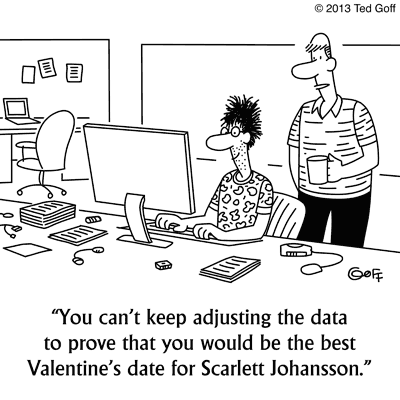 [Speaker Notes: CB F23 Wk 9 W PHacking slide 7]